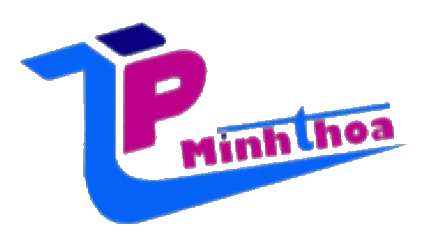 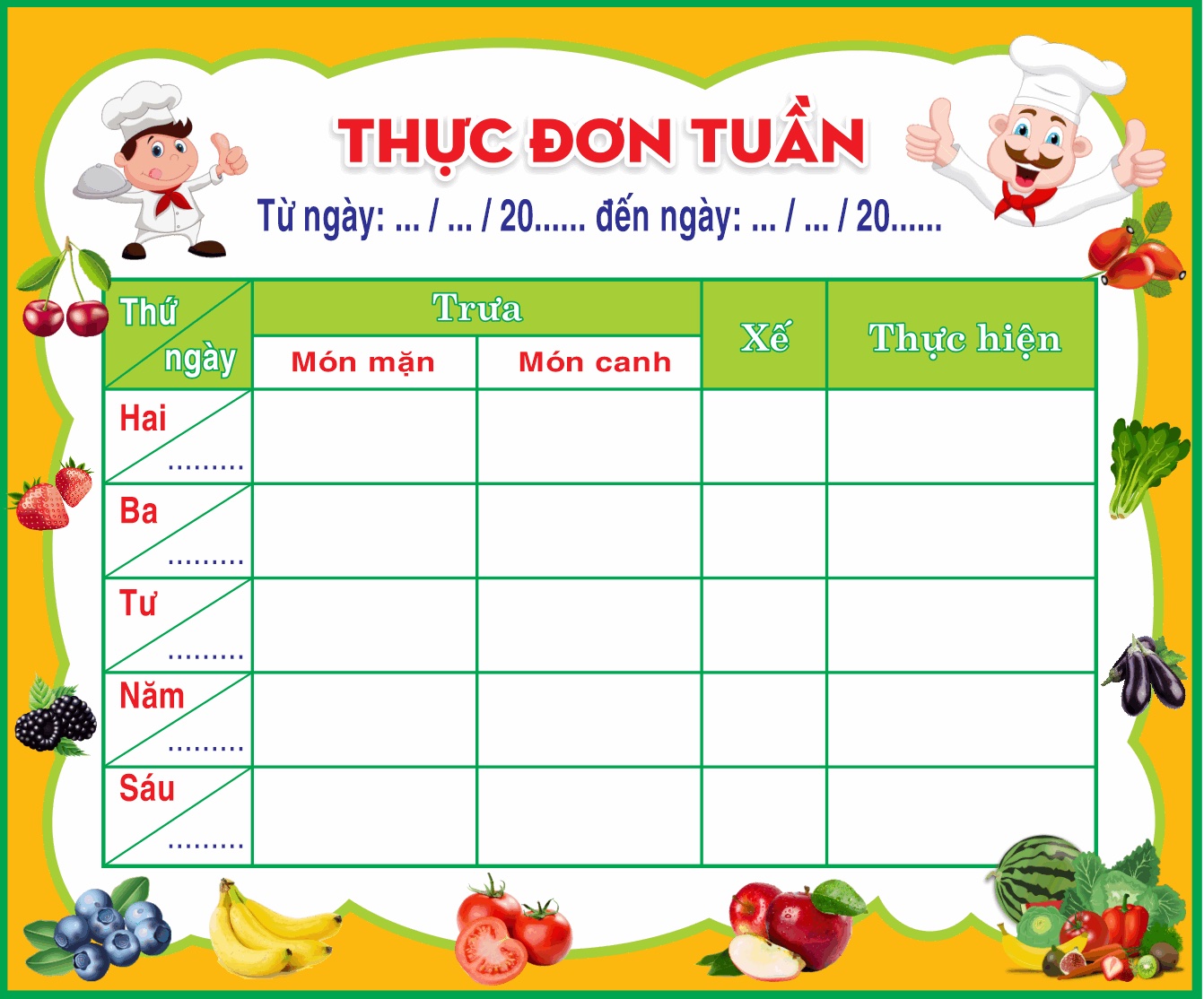 THỰC ĐƠN TUẦN 17 TRƯỜNG TIỂU HỌC LÊ QUÝ ĐÔN
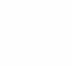 Từ ngày 25/12/2023 đến ngày 29/12 /2023
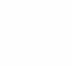 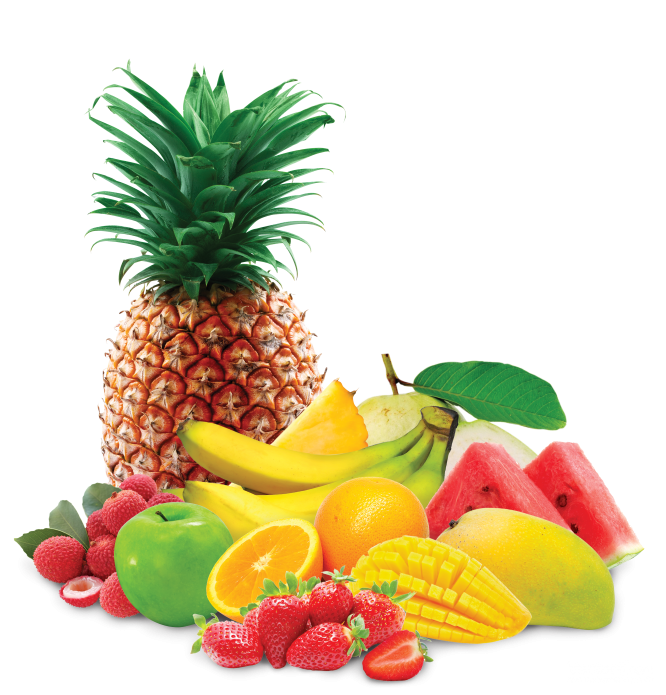 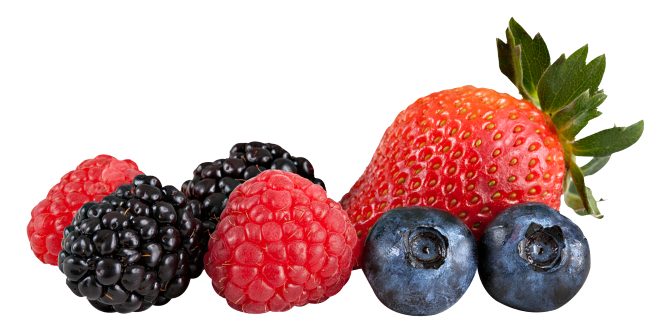 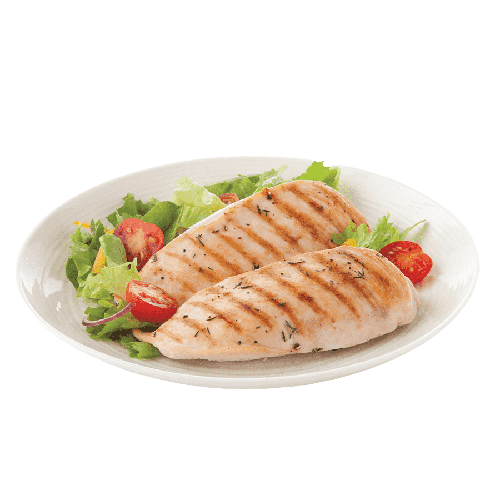 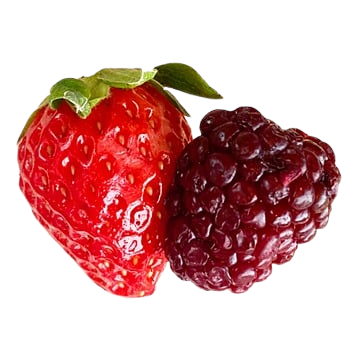 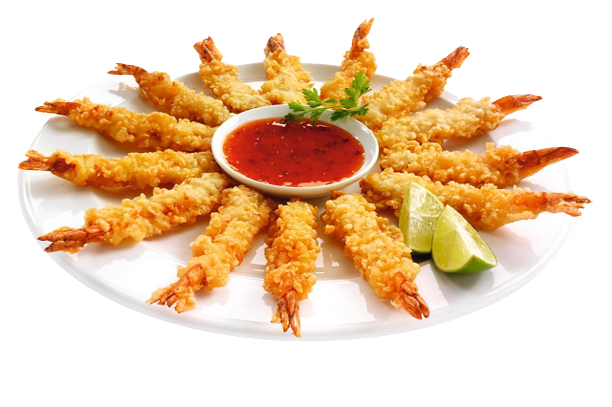 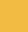